Rastrová grafika
Prezentace je vytvořena v rámci projektu ZIP, reg. č. CZ.02.3.68/0.0/0.0/19_068/0016170
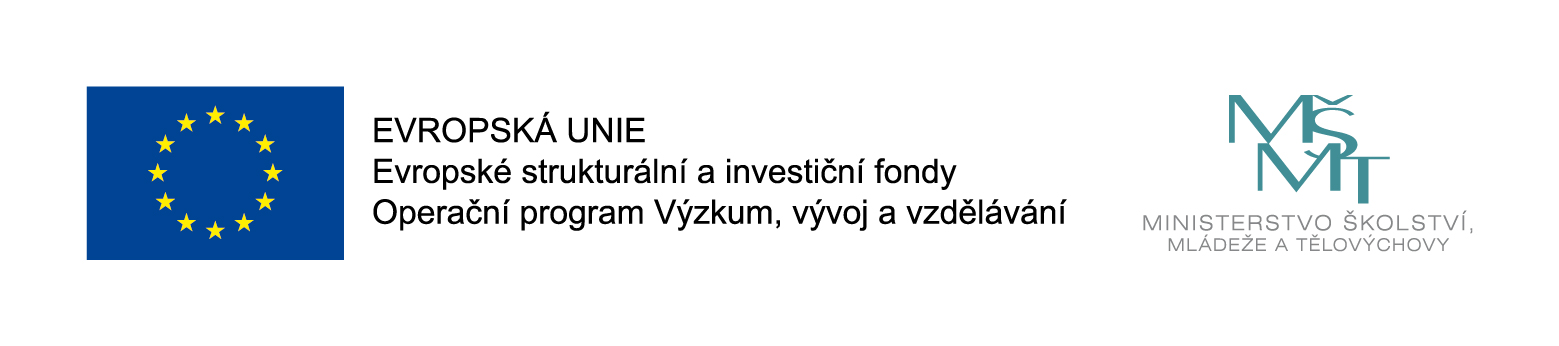 Rastrová grafika
Vyučující: 	Dominik Alvaro Rada		rada@sci.muni.cz
2
Multimedia ve výuce I
Osnova
Úvod rastrové grafiky
Vytvoření/pořízení rastrové grafiky
Technické specifikace
Aplikace pro úpravu obrázků
Možné potíže
Základní a rozšířené úpravy
3
Multimedia ve výuce I
Úvod k rastrové (bitmapové) grafice
Popis pomocí barevných bodů – pixelů 
Pravidelná mřížka
Každý bod je určen hodnotou na barevné škále – barevná hloubka 
Rozlišení „vytisknutého“ obrázku se udává v DPI (dots per inch)
Rozlišení „vykresleného“ obrázku se udává v PPI (pixel per inch)
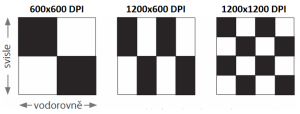 Obr. 1: Znázornění rozlišení v DPI
4
Multimedia ve výuce I
Získání rastrové grafiky
Čím lze jednoduše získat rastrovou grafiku?
5
Multimedia ve výuce I
Získání rastrové grafiky
Fotoaparátem, kamerou, scannerem
„Malováním“ v PC
Jakýkoliv snímek obrazovky (PC, TV atp.)


Dotazy
Vektorová vs. bitmapová grafika?
Převod mezi vektory a rastrem, lze?
Jaký je rozdíl mezi pixel vs. voxel?
6
Multimedia ve výuce I
Výhody a nevýhody
Snadné pořízení „věruhodného“ snímku
Jednoduchá editace bez dalších znalostí (aplikace Malování)
Široká podpora programů
Ztráta kvality při změně velikosti (i při zmenšení)
Změna velikosti znamená vyšší PC výkon (úprava více fotografií současně)
Složitější editace jednotlivých objektů na fotografii
7
Multimedia ve výuce I
Příklad bitmapového obrázku
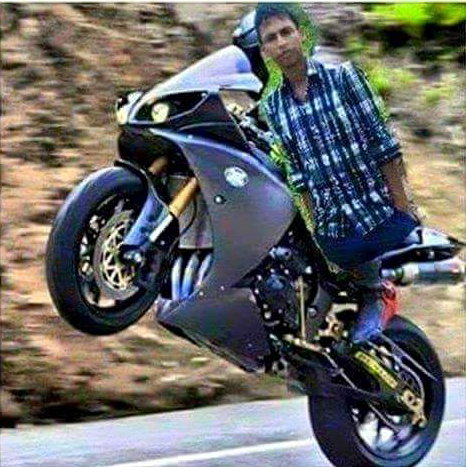 Jedna z (ne)výhod snadné editace
Obr. 2: Jak (ne)editovat bitmapovou grafiku
8
Multimedia ve výuce I
Formáty
Jaké znáte formáty bitmapových obrázků?
9
Multimedia ve výuce I
Formáty
Lze rozeznat bitmapovou a vektorovou grafiku
Nejpoužívanější formáty
BMP (velmi rozšířený; od Windows)
GIF (pohyblivé obrázky)
JPEG (běžný) 
PNG (běžný; pro zajímavost – náhrada „nepohyblivého“ GIF s více barvami; možnost uložení „atypických“ rozměrů)
TIFF („vícestránkové“ obrázky, dříve u faxů, dnes hojně u fotografů)
Některé formáty využívají kompresi (zmenšení velikosti) 
Proč je výhodná komprese?
10
Multimedia ve výuce I
Komprese
Úkol:
Stáhněte si libovolný obrázek, kterému upravíte počet barev. Zkuste si obrázek uložit a zjistit velikost obrázku. Můžete při uložení obrázku zvolit i nižší kvalitu. Jak se velikost a kvalita výsledného souboru liší?Pozn.: Obraz – Snížit počet barev
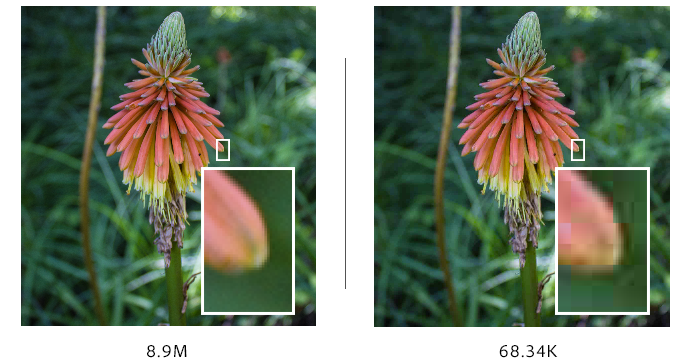 Obr. 3: Rozdíl v kompresi obrázku
11
Multimedia ve výuce I
Aplikace
Adobe Photoshop
Corel PaintShop
Zoner Photo Studio
Inkscape – zdarma
IrfanView – zdarma
Gimp – zdarma
Photopea – zdarma, ve webovém prohlížeči
a mnoho dalších…
12
Multimedia ve výuce I
Základní pojmy
Jas (Obraz – Úpravy – Jas/Kontrast…)
Kontrast (Obraz – Úpravy – Jas/Kontrast…)
Histogram (Obraz – Úpravy – Úroveň)
Gama korekce (Obraz – Úpravy – Expozice)

Úkol
Stáhněte si obrázek z e-learningu a zkuste si jednotlivé úpravy těchto vlastností.
13
Multimedia ve výuce I
Základní pojmy – prakticky
Jas
Kontrast
Histogram
Gama korekce
14
Multimedia ve výuce I
Základní pojmy – prakticky
Jas
Kontrast
Histogram
Gama korekce
15
Multimedia ve výuce I
Základní pojmy – prakticky
Jas
Kontrast
Histogram – rozložení hodnot jasu, ideální histogram je „pohoří“
Gama korekce
16
Multimedia ve výuce I
Základní pojmy – prakticky
Jas
Kontrast
Histogram
Gama korekce – funkce mezi barvou pixelu a jeho svítivostí
17
Multimedia ve výuce I
Na co si dát pozor
Na vytisknutém obrázku jsou jiné barvy, než jaké vidím na monitoru.
Převod mezi RGB (monitor) na CMY/CMYK model (tiskárna)
Kalibrace barev na monitoru
Eliminace vzorníkem barev 
Nastavení ICC profilu v PC(Správa barev – Upřesnit – Kalibrovat obrazovku)
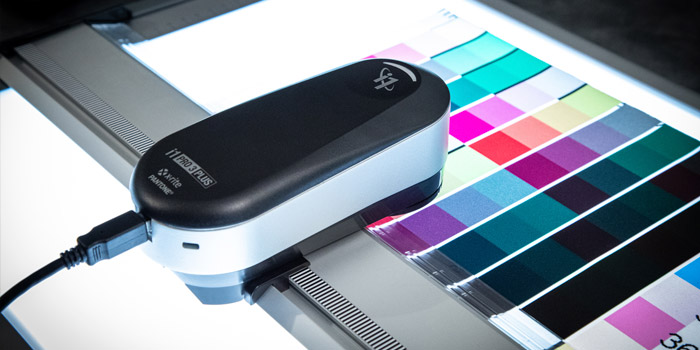 Obr. 4: Kalibrační zařízení
18
Multimedia ve výuce I
Na co si dát pozor
Košile s rovnými pruhy je najednou s vlnitými pruhy. Jak to?
Jev se nazývá moaré (moiré).
Vzniká splýváním například dvou stejných proužků na saku.
Již při záznamu fotografie/videa.
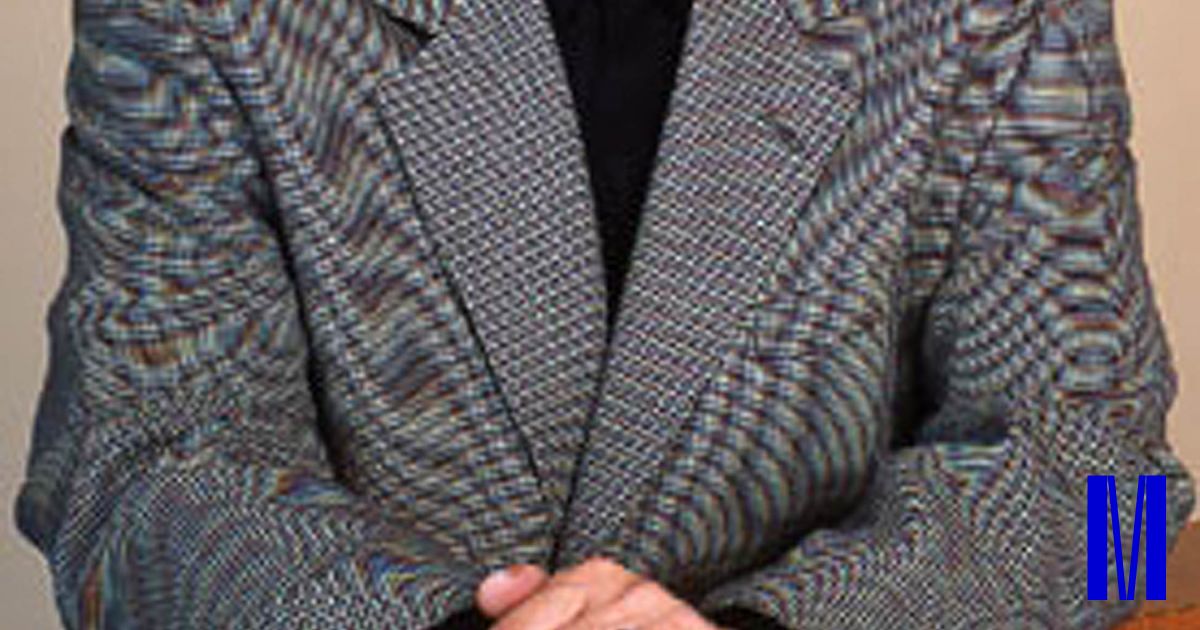 Obr. 5: Moaré v obrázku
19
Multimedia ve výuce I
Další úprava obrázků – prakticky
Práce s vrstvami
„Označení“ objektu
Změna a odebrání pozadí
Změna barev v obrázku
Rozostření a zaostření
Klonování
20
Multimedia ve výuce I
Další aplikace
Vyzkoušení různých úprav v GIMP a IrfanView
21
Multimedia ve výuce I
Úkol
Vyhledejte si na internetu volně stažitelný obrázek, kde přidáte vlastní objekt z dalšího obrázku. Např. záměna obličeje s jinou postavou.

NEBO

Začít práci na závěrečném úkolu (plakátu dle libovolného výběru).
22
Multimedia ve výuce I
Dotazy a diskuze
23
Multimedia ve výuce I
Zdroje
Jak rozpohybovat kočku aneb moaré efekt. Zprávy z MUNI [online]. Brno: Masarykova univerzita, 2015 [cit. 2021-09-23]. Dostupné z: https://www.em.muni.cz/vite/6848-jak-rozpohybovat-kocku-aneb-moare-efekt
Compression. Adobe [online]. San Jose: Adobe, 2021 [cit. 2021-12-05]. Dostupné z: https://helpx.adobe.com/photoshop/key-concepts/compression.html
Rozlišení tisku – DPI a bitová hloubka. COPYNOVA Zlín [online]. Zlín: Miloslav Bělíček [cit. 2021-03-05]. Dostupné z: http://www.copynova.cz/zajimavosti/rozliseni-tisku-dpi-a-bitova-hloubka/
24
Multimedia ve výuce I
Obrázky
Obr. 1: Příklad různých DPI. In: COPYNOVA Zlín [online]. Zlín: Miloslav Bělíček [cit. 2021-03-05]. Dostupné z: http://www.copynova.cz/wp-content/uploads/dpi-300x114.png
Obr. 2: RIP RIP Photoshop edits. In: Reddit [online]. Medford: Reddit, 2020 [cit. 2021-03-05]. Dostupné z: https://i.redd.it/ybzm83cuszq41.jpg
Obr. 3: Compression. In: Adobe [online]. San Jose: Adobe, 2021 [cit. 2021-12-05]. Dostupné z: https://helpx.adobe.com/content/dam/help/en/photoshop/ps-key-concepts/compression690.png
Obr. 4: I1Publish Pro 3 Plus. In: X-Rite [online]. Michigan: X-Rite, © 2021 [cit. 2021-09-23]. Dostupné z: https://www.xrite.com/-/media/global-product-images/i/i1publish-pro-3-plus/i1publish-pro-3-plus-04.jpg?h=350&la=en&w=700&hash=D89EBE74E42D5AEF50ED9B4B2DD1EE7C8BDEA676
Obr. 5: Jak rozpohybovat kočku aneb moaré efekt. In: Zprávy z MUNI [online]. Brno: Masarykova univerzita, 2015 [cit. 2021-09-23]. Dostupné z: https://www.em.muni.cz/cache-thumbs/moare_obr1-720x480-2972771862.jpg
25
Multimedia ve výuce I